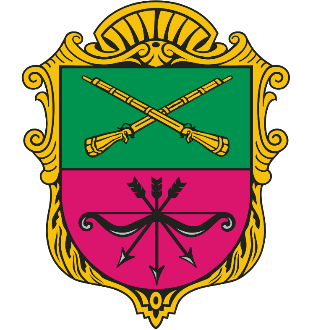 Звіт про виконання бюджету м.Запоріжжяза 2020 рік
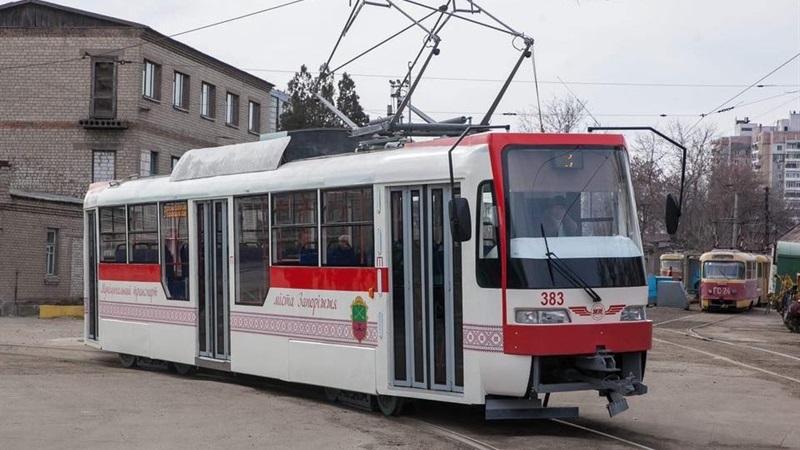 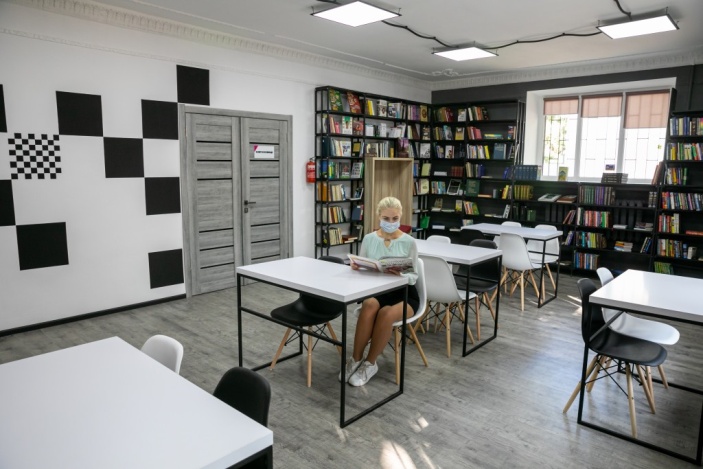 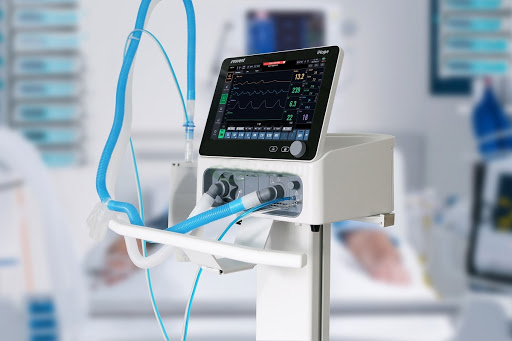 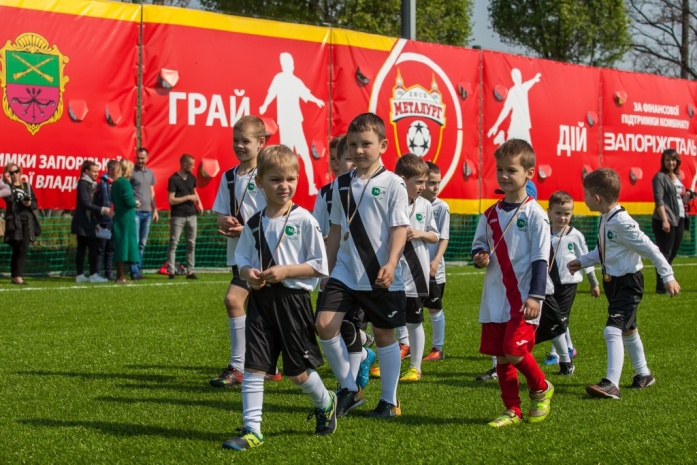 2020
Соціально-економічний розвиток
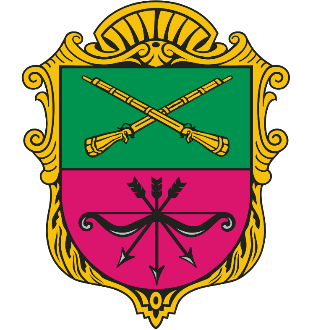 до показників 2019 року
2
2020
Джерела наповнення бюджету міста
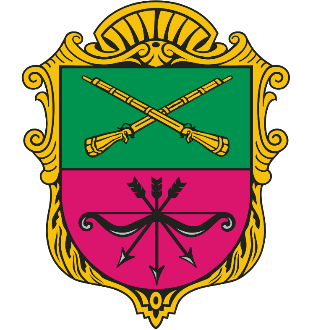 7 540,6 млн.грн. 100,5% плану
бюджет міста - 60%  
бюджети вищих рівнів -  40%
бюджет міста – 25%; 
бюджети вищих рівнів  - 75%
-плата за послуги, 
що надаються бюдж.
установами – 77 млн.грн.;
(батьківська плата
 за харчування 
дітей в дитячих 
садках – 44,6 млн.грн.)
-інші (гранти, дарунки тощо) –  36,7 млн.грн.
реалізація проєктів в рамках Надзвичайної кредитної програми для відновлення України – 8,5 млн.грн.
грошова компенсація за належне  для отримання житло окремим категоріям громадян – 5,4 млн.грн.
виконання доручень обл.депутатів –  6,6 млн.грн.
Інші – 4,0 млн.грн.
3
2020
Динаміка надходжень податку на доходи фізичних осіб
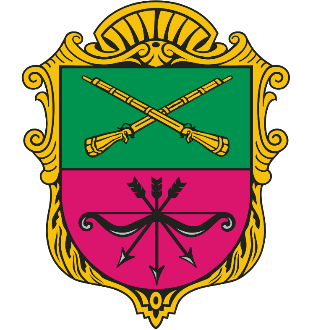 100,8% плану
Чинники, які вплинули на надходження податку:

збільшення фонду оплати праці (21804,1млн.грн.) та середньомісячної заробітної плати  (11 441,80 грн.) відповідно на 2,5% та 6,7% (інформація за 9 місяців 2020 року);
проведення заходів, спрямованих на активізацію роботи з ліквідації заборгованості із заробітної плати, її легалізації, збільшення рівня заробітної плати тощо – мобілізовано 133,2 млн.грн.
млн.грн.
4
2020
Місцеві податки і збори
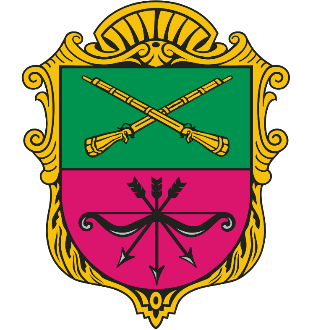 1 681,0 млн.грн. 100,9% плану
- збільшення кількості платників: фіз.осіб - на 6,8% (з 25703 до 27451 ос.), юр.осіб – на 3,6% (з 5290 до 5480 ос.) 
- зростання ставок для платників І, ІІ груп через зростання соц. стандартів.
- зростання цін на товари і послуги (на кінець року індекс інфляції - 105%).
зменшення надходжень у зв’язку з застосуванням більшістю землекористувачів норми Закону України від 30.03.2020 р. №540-IX, згідно з якою не нараховувалася та не сплачувалася за березень 2020 року плата за землю (земельний податок та орендна плата) за земельні ділянки, що перебувають у власності або користуванні, у тому числі на умовах оренди, фізичних або юридичних осіб;
 погашення заборгованості (14,1 млн.грн.).
підвищення розміру мінімальної заробітної плати, прив’язку до якого мають ставки даного податку.
5
2020
Акцизний податок
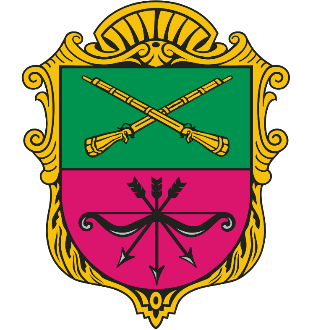 100,2% плану
млн.грн.
В порівнянні з 2019 роком зростання на 49,5 млн.грн. або на 17,2% пояснюється збільшенням перерахувань роздрібного акцизу на 27,2 млн.грн. (зріст податку з реалізації алкогольних напоїв - на 9,9 млн.грн., тютюнових виробів - на 17,3 млн.грн.) та надходжень частини загальнодержавного акцизу з виробленого та ввезеного пального - на 22,3 млн.грн.
6
2020
Видатки бюджету міста
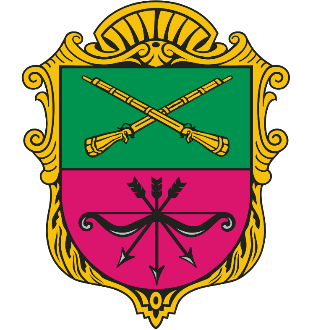 7 845,4 млн.грн. 
96,8% плану
Завершення переходу на прямі відносини між держбюджетом та отримувачами житлових субсидій та державної допомоги
Продовження реформи охорони здоров'я
+1,0%
+5,8%
-44,0%
+27,2%
+15,9%
-25,2%
+26,2%
-87,1%
7
2020
Освіта
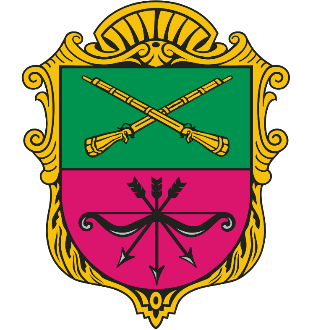 2 777,8 млн.грн. 
98,9% плану
Загальна середня освіта
 збільшено кількість класів на 21 од. (614 дітей)
 велись роботи (в т.ч. проєктні) з улаштування системи пожежної сигналізації та сповіщення про пожежу у 9-ти закладах (завершені роботи в  гімназії №50, ЗОШ №78, ЗНВК №106,109)
 в рамках Надзвичайної кредитної програми розпочато ремонт ЗОШ №53 та реконструкцію колегіуму «Мала гуманітарна академія»
проведені поточні ремонти в 93 закладах
 в рамках реформи “Нова українська школа” для початкових класів придбано 222 ноутбуки, засоби навчання та сучасні меблі (18,3млн.грн.), дезінфікуючі засоби для захисту учасників освітнього процесу під час карантину (8,8млн.грн.) 
для учнів з особливими освітніми потребами закуплено обладнання (4,1млн.грн.)
Дошкільна освіта
продовжувались роботи з реконструкції ДНЗ №220
велись роботи (в т.ч. проєктні) з улаштування системи пожежної сигналізації та сповіщення про пожежу у 8-ми закладах (завершені роботи в  ДНЗ №55, ДНЗ №66)
 92 заклади охоплено поточними ремонтами
Школи естетичного виховання
 відремонтовано філії та відділення музичних  шкіл №4, 5, 8  та школи мистецтв №4
 придбано музичні інструменти, меблі та інше обладнання
Професійна (професійно-технічна) освіта
 виплачено стипендії 4742 учням (в т.ч. 278 уч. пільгових категорій)
 придбано обладнання, матеріали та устаткування для навчально-практичного центру з підготовки робітників за професіями «Слюсар-ремонтник» та «Машиніст крана металургійного виробництва»
8
Охорона здоров’я
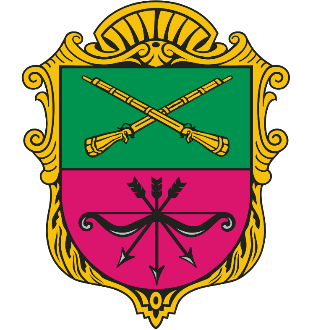 696,4 млн.грн.
94,4% плану
2020
Запобігання короновірусу Covid-19
 здійснені ремонти киснепроводів та придбання 6 кріоциліндрів (15,4млн.грн.)
 проведено поточний ремонт для відкриття ПЛР лабораторії на базі міської лікарні №1
придбано обладнання (65,7 млн.грн.), з них 88 кисневих концентраторів, 36 апаратів ШВЛ, 64 моніторів пацієнта,  6 УЗД системи, 4 рентгенівських систем, 3 апарати інгаляційної анестезії та інше, а також лікарські та дезінфікуючі засоби, засоби індивідуального захисту  тощо
розпочата реконструкція приміщень в КНП «Міська лікарня №9» ЗМР та «Міська лікарня екстреної та швидкої медичної допомоги» ЗМР під приймальні відділення  (18,5 млн.грн.)
 відкрито після ремонту сучасні рентгенологічний кабінет у 2-му поліклінічному відділенні міської дитячої лікарні №5 по вул.Леоніда Жаботинського, 32 та кабінет ангіографії у , міській лікарні екстреної та швидкої медичної допомоги
 завершені роботи з реконструкції амбулаторії сімейного лікаря по вул.Дорошенко,3
9
2020
Житлово-комунальне господарство міста
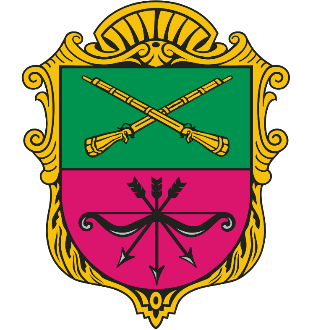 1 930,2 млн.грн. 94,5% плану
10
2020
Реконструкція та капітальний ремонт житлового фонду та об’єктів ЖКГ
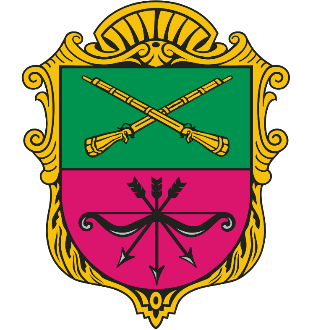 193,5 млн.грн. 80,2% плану
Виконано:
 вибірковий капітальний  ремонт у 63 будинках;
 капітальний ремонт на умовах співфінансування  45 будинків;
роботи по заміні 38,0 тис.п.м інженерних мереж у 43 будинках;
 ремонт 31,2 тис.кв.м покрівель на дахах 31 будинку; 
 капітальний ремонт 5 гуртожитків;
 капітальний ремонт 57 -ми та модернізація 72 ліфтів.
Завершено:
- будівництво дитячого будинку сімейного типу у сел. Тепличному;
реконструкцію житлового будинку по бул. Вінтера, 50 , дворового колектору каналізації по вул. Добровольчих батальйонів,36 ;
 реконструкцію системи поверхневого водовідведення біля житлового будинку по вул. Глісерній,18.  
Продовжено роботи з реконструкції водоводу по вул. Незалежної України від вул. Зелінського до вул. Лермонтова, будинку по вул. Дзержинського, 52 , хлораторної 
ДВС-2  та ін.
11
2020
Утримання та розвиток інфраструктури міста
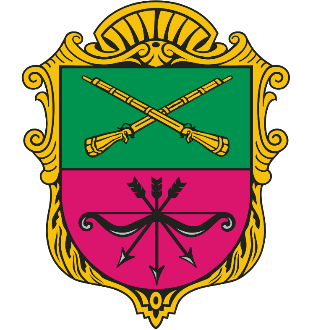 780,6 млн.грн. 93,0 % плану
Завершено: реконструкцію скверу Піонерів, І чергу реконструкції скверу ім. 30-річчя визволення України від фашистських загарбників по вул. Лізи Чайкіної, ІІ чергу реконструкції Правобережного пляжу, капітальний ремонт пішохідної частини                     пр. Металургів, капітальний ремонт шляхопроводу №2 по вул. Калібровій, дороги по вул. Єрмака та вул. Ринковій, тротуару по вул. Л.Чайкіної та площі Привокзальній.
Продовжено: реконструкцію зони відпочинку по вул. Л.Шмідта, площі Запорізької. 
Запроєктовано реконструкцію  парку Шевченка та скверу по вул. Билкіна,                               вул. Шевченка і вул. Солідарності, капітальний ремонт автомобільно-пішохідного мосту через р. Мокра Московка, розчистка русла б. Сухої тощо.
12
2020
Благоустрій міста
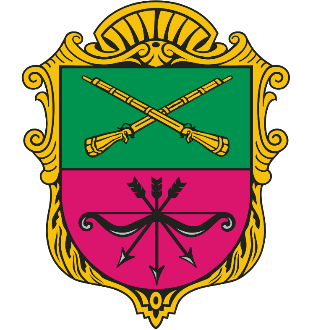 248,0 млн.грн. 97,6% плану
млн.грн.
Забезпечено:
освітлення міста та енергопостачання світлофорних об’єктів (спожито 15 255,4 тис.кВт.год електроенергії);  
утримання 1 572,3 км мереж зовнішнього освітлення та 531 од. архітектурно-декоративного освітлення;
поточний ремонт та технічне обслуговування 198 світлофорних об’єктів та 1 685 од. засобів регулювання дорожнього руху;
догляд за зеленими насадженнями на площі 832,0 га;
утримання 61,8 га парків, 9,9 га пляжів,20-ти міських кладовищ; 
 нанесення  143,6 км та 37,4 тис.кв.м дорожньої розмітки; 
ліквідацію стихійних звалищ, збирання та вивезення твердих побутових відходів з території районів тощо.
13
2020
Утримання та розвиток дорожньої інфраструктури міста
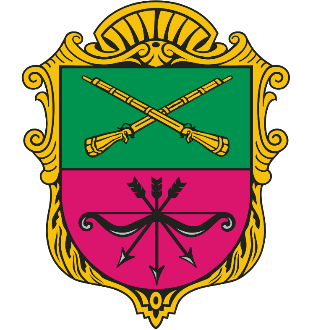 382,5 млн.грн. 95,5% плану
Утримувалися 
8 464 тис. кв. м. доріг та 47 мостів;
Відремонтовано:
 161,7 тис. кв. м. міських доріг;
 38,1 тис. кв. м. доріг приватного сектору;
 44,2 тис. кв. м. тротуарів.

Крім того, проведено поточний ремонт внутрішньоквартальних проїздів на площі                  86,6 тис. кв. м. на загальну суму 51,0 млн.грн.
Обсяги виконаних робіт з поточного ремонту об’єктів дорожньої інфраструктури міста, тис.кв.м
14
2020
Транспортне забезпечення та зв’язок
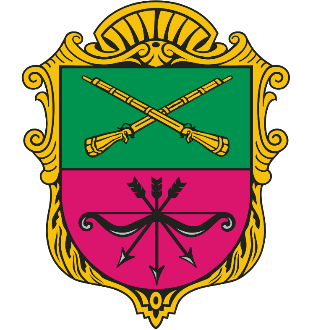 755,3 млн.грн. 94,0% плану
млн.грн.
КП “Міжнародний аеропорт Запоріжжя”
проведено розрахунки за капітальний ремонт аеродромних покриттів, завершено будівництво зовнішніх мереж водопостачання та каналізації аеропорту;
продовжено реконструкцію системи світлосигнального обладнання та технічне переоснащення радіотехнічних засобів навігації, реконструкцію огородження та системи технічного нагляду і контролю доступу об’єкту;
розпочато проєктування нового будівництва аеродромного комплексу аеропорту. 
ЗКПМЕ “Запоріжелектротранс”
забезпечено безперебійне функціонування підприємства та сплату платежів згідно договорів фінансового лізингу 2017 - 2019 років;
придбано 5 тролейбусів; 
капітально відремонтовано 4 трамваї.
КП “ЦУІТ”
виготовлено проєктно-кошторисну документацію на будівництво 40 зон відеоспостереження по місту та в 28 школах;
введено в експлуатацію 2 вузли відеоспостереження.
15
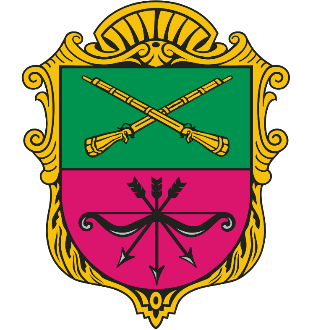 Дякуємо за увагу!
Департамент фінансової та бюджетної політики Запорізької міської ради